Развитие метапредметных компетенций обучающихся средствами технического творчества
МОУДОД Центр детского и юношеского технического творчества
Методист Богданова Галина Викторовна

Рыбинск
2014
«Не для школы, а для жизни 
мы учимся»

Сенека
МОУДОД Центр детского и юношеского технического творчества
32 дополнительные общеобразовательные программы 4-х направленностей:

Техническая 
Физкультурно-спортивная
Художественная
Социально-педагогическая
Развитие Регулятивных универсальных учебных действий средствами технического творчества
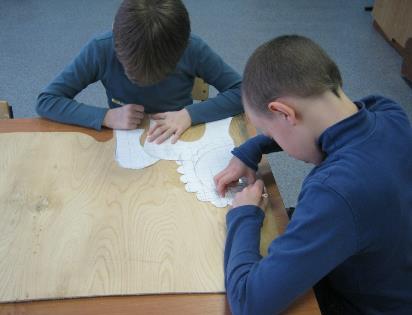 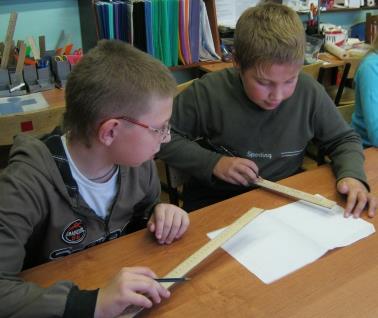 Планирование деятельности
Экономное размещение выкройки
на материале
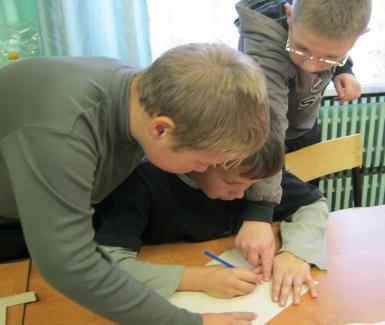 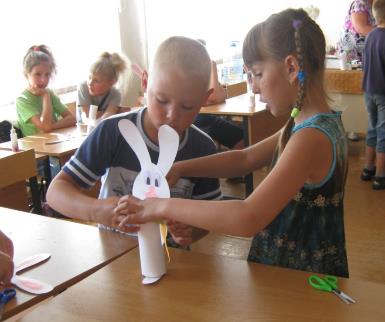 Контроль и взаимоконтроль
Коррекция
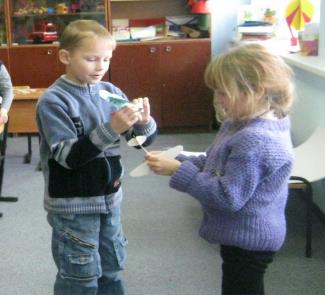 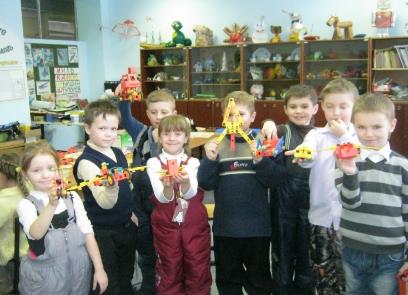 Сравнение с работой товарища
Инициативность и самостоятельность
Развитие Коммуникативных универсальных учебных действий
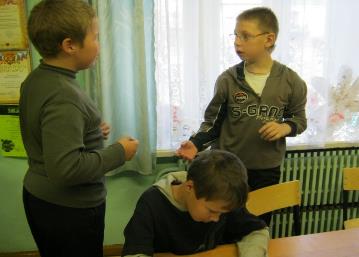 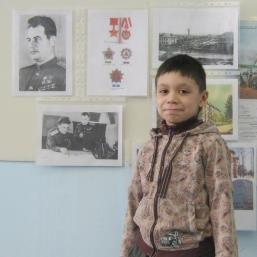 Умение договариваться
Выступление по теме исследования
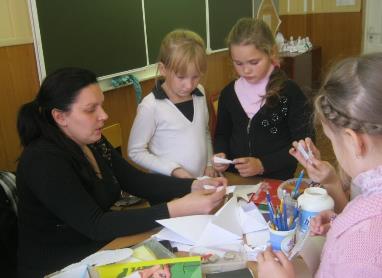 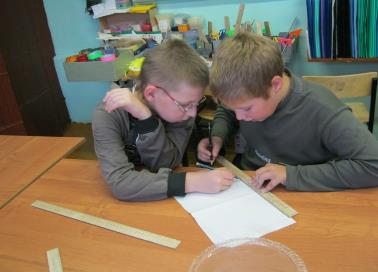 Общение с педагогом
Общение в совместной деятельности
Навыки сотрудничества
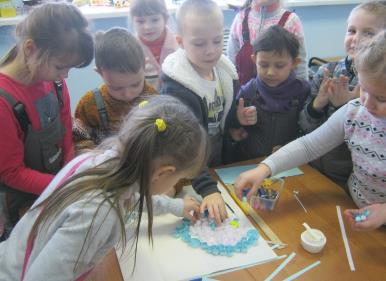 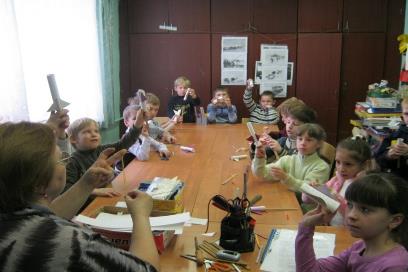 Групповые технологии
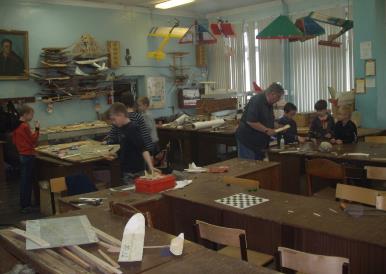 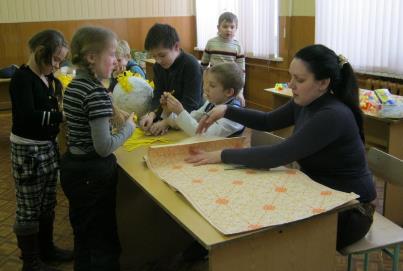 Коллективные творческие дела
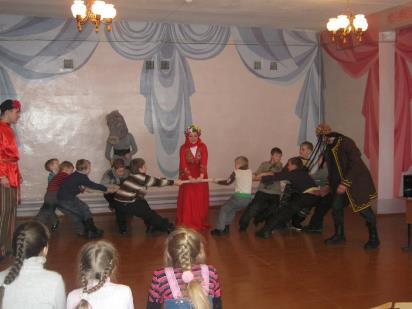 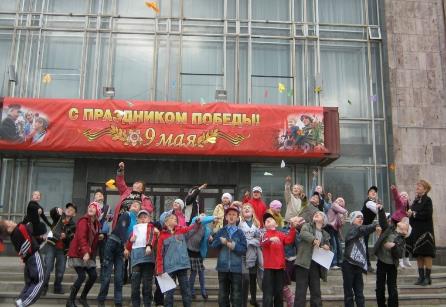 Досуговая деятельность
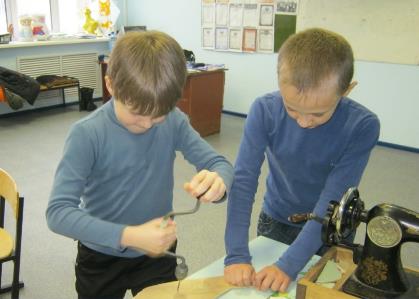 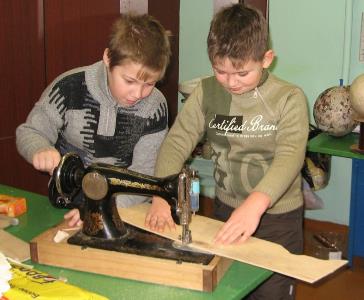 Работа над проектами
Развитие Познавательных универсальных учебных действий средствами технического творчества
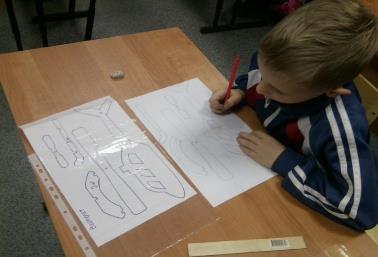 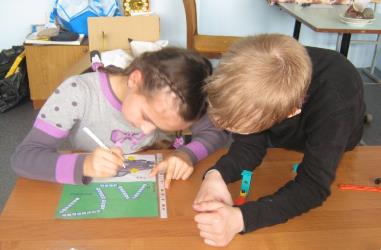 Разгадываем кроссворды
Делаем выкройку модели
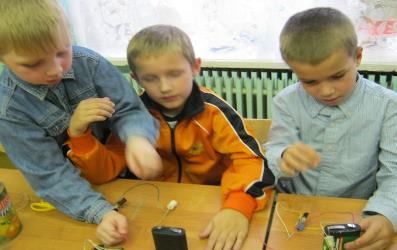 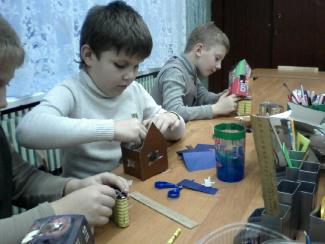 Изучаем электрические цепи
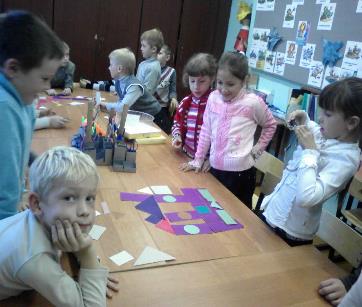 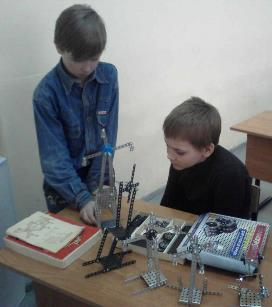 Работа с геометрическими формами
Сборка по техническому рисунку
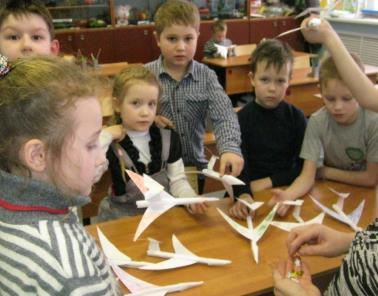 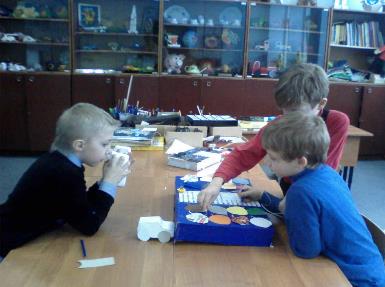 Сравнение работы с образцом
Изучение видов бумаги
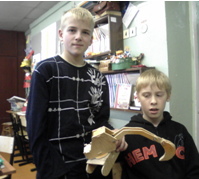 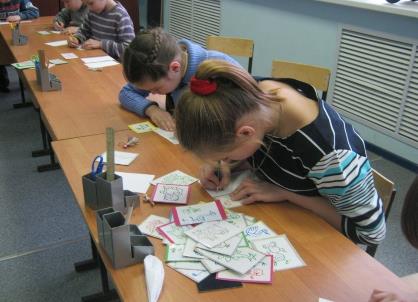 Делаем модели 
с подвижными деталями
Чертим по клетке
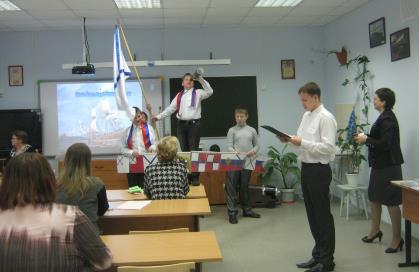 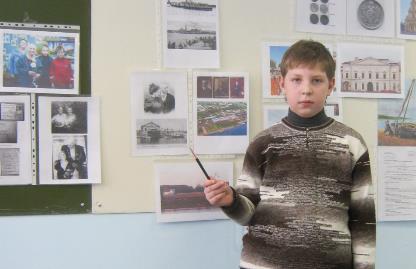 Выступаем с проектом
Выступаем по теме исследования
Дополнительное образование, в основу которого положен деятельностный подход, направлено   на развитие метапредметных умений детей
Спасибо за внимание!
МОУДОД Центр детского и юношеского технического творчества
Тел.: 8(4855)22-20-61
e-mail:: tehnik@rybadm.ruСайт: http://tehnik.rybadm.ru/